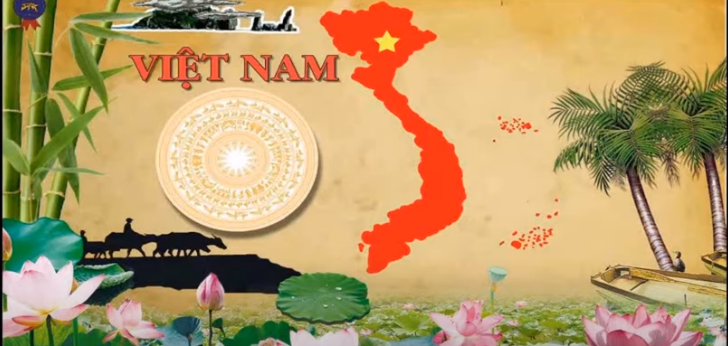 Bài 17: ĐỒNG BẰNG NAM BỘ
(Trang 116 )
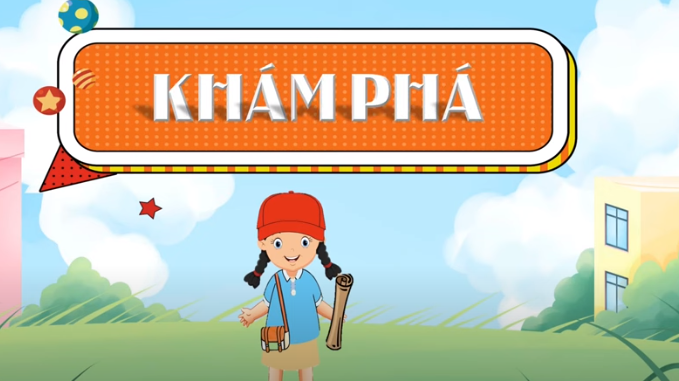 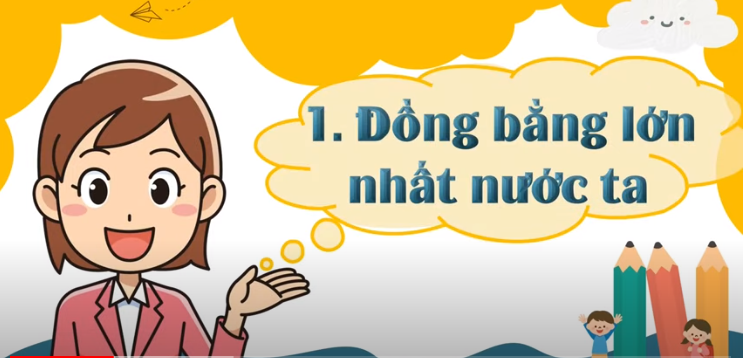 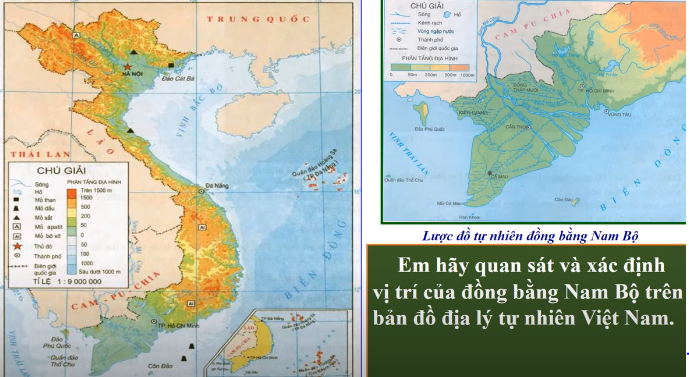 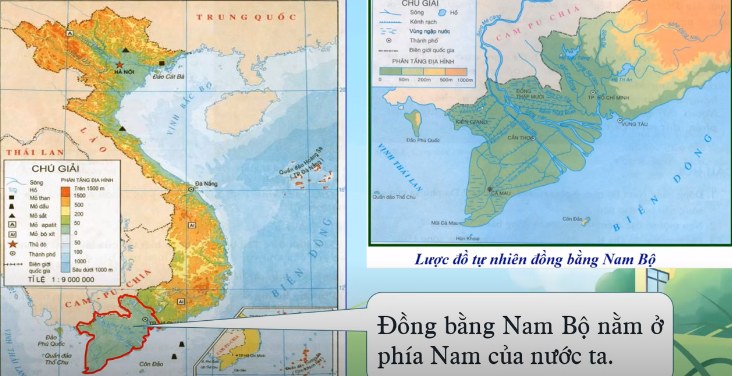 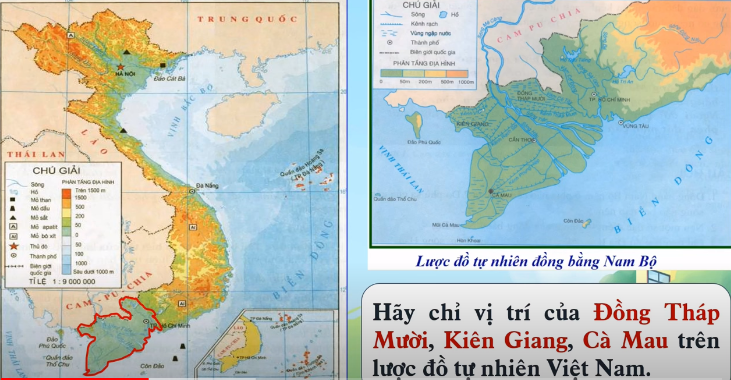 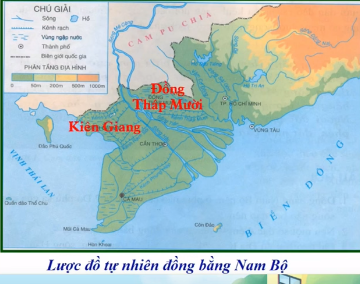 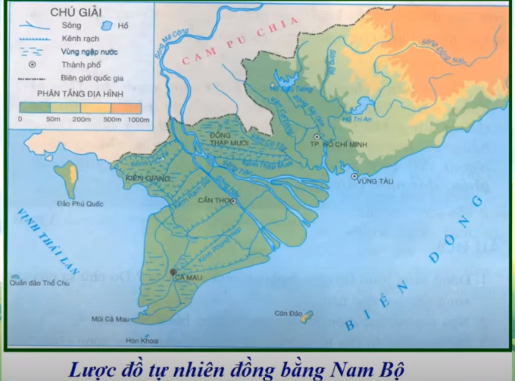 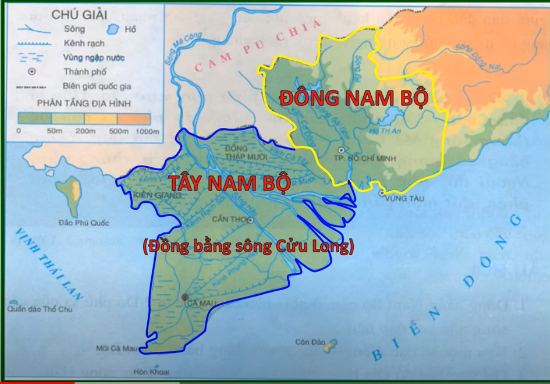 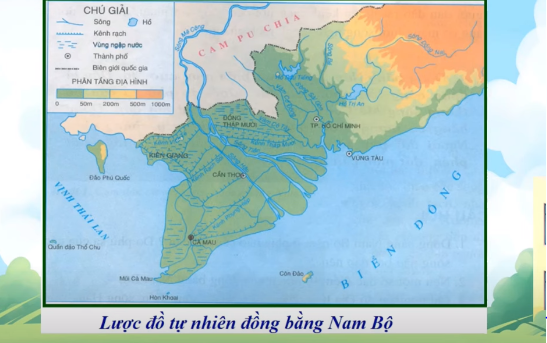 Đồng bằng Nam Bộ được những con sông nào bồi đắp?
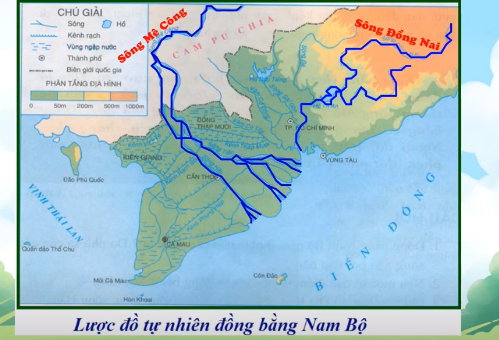 Đồng bằng Nam Bộ được sông Mê Công và sông Đồng Nai bồi đắp phù sa.
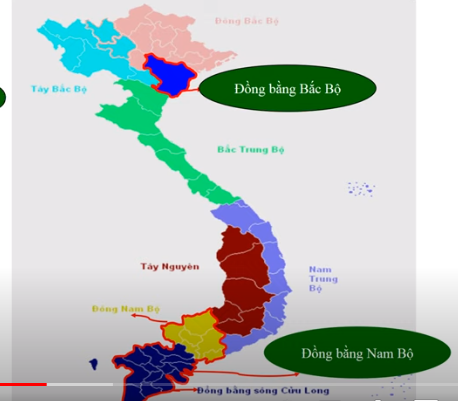 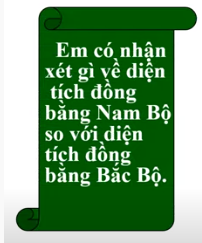 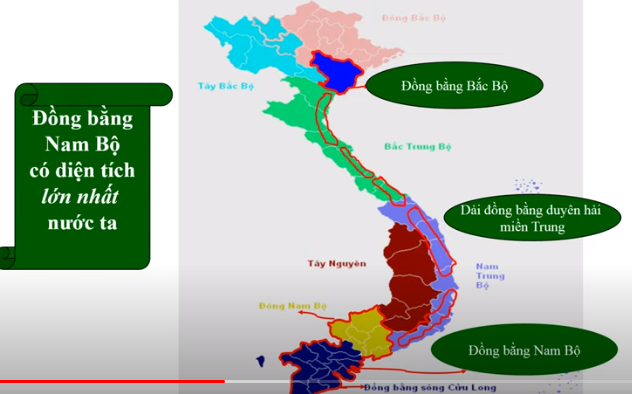 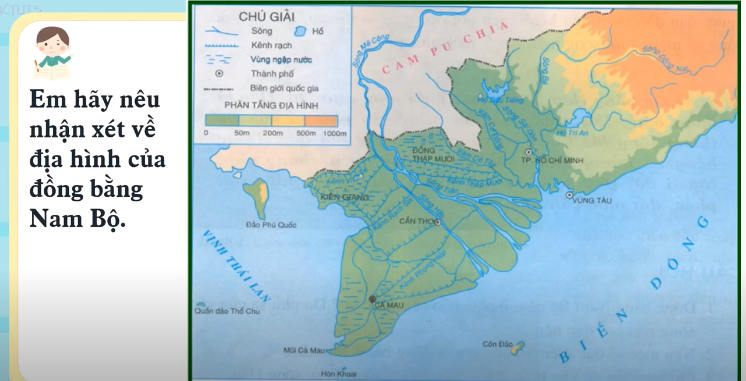 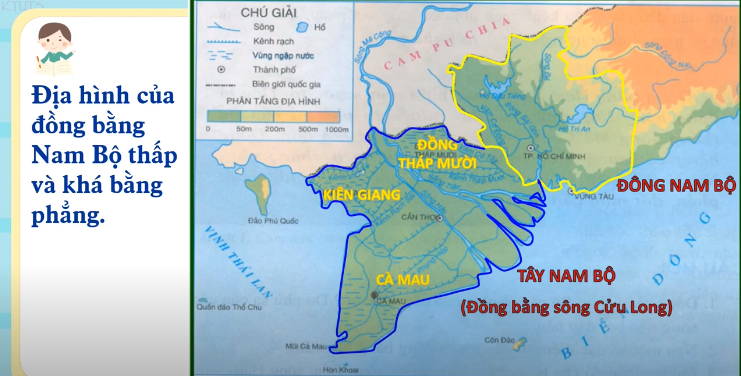 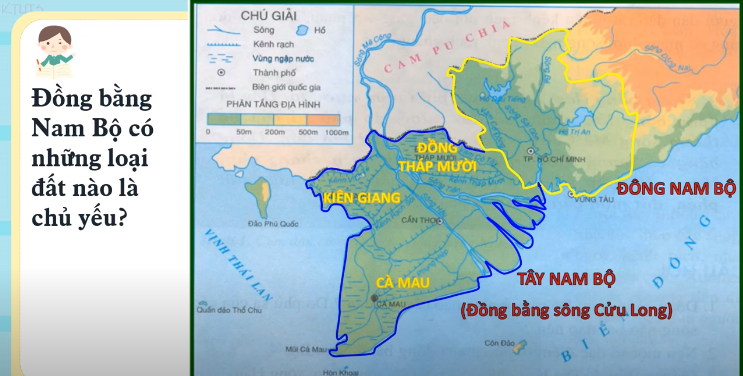 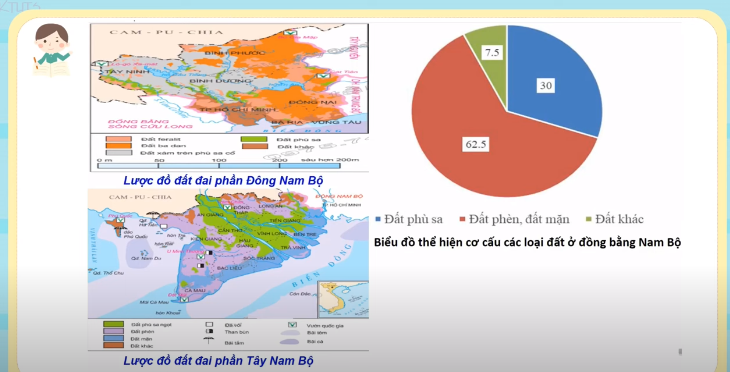 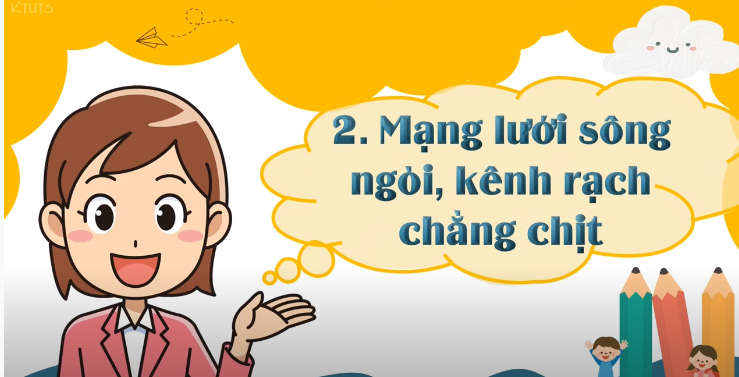 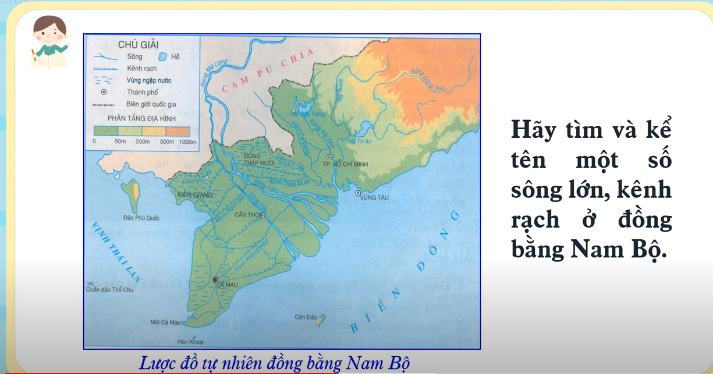 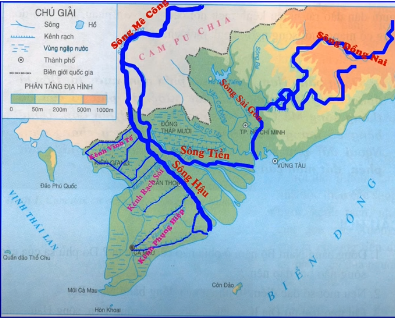 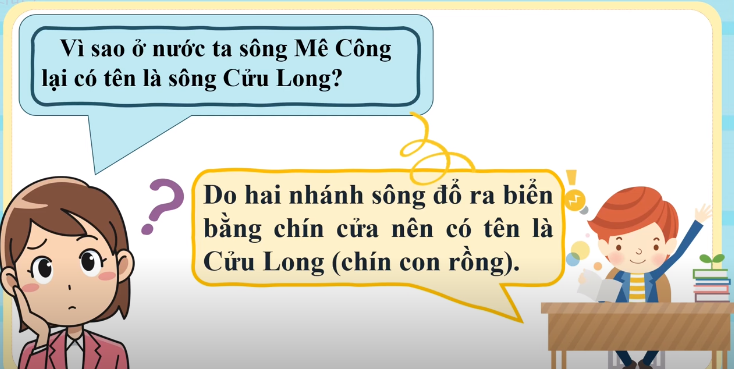 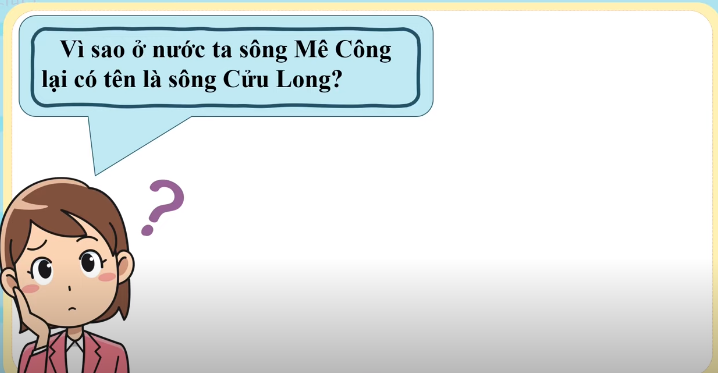 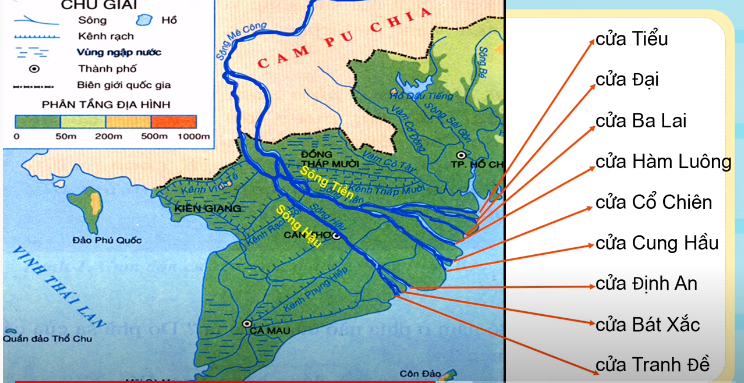 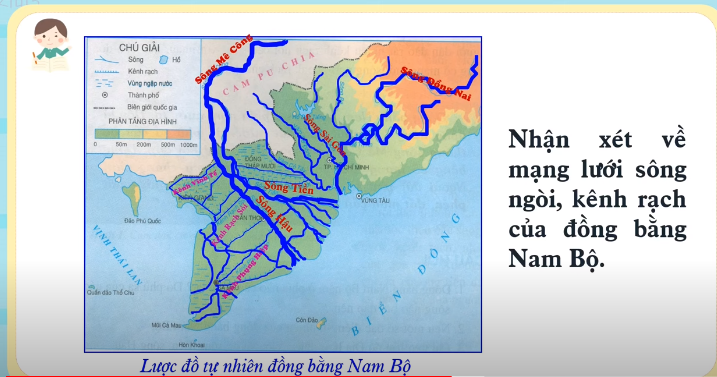 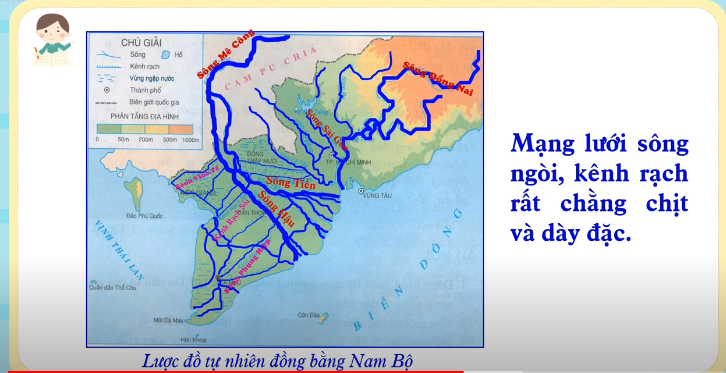 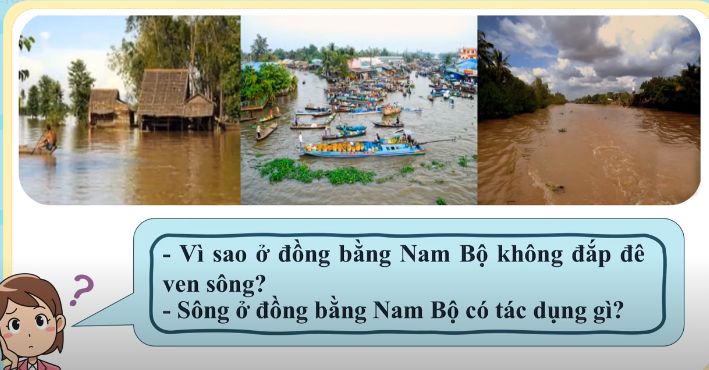 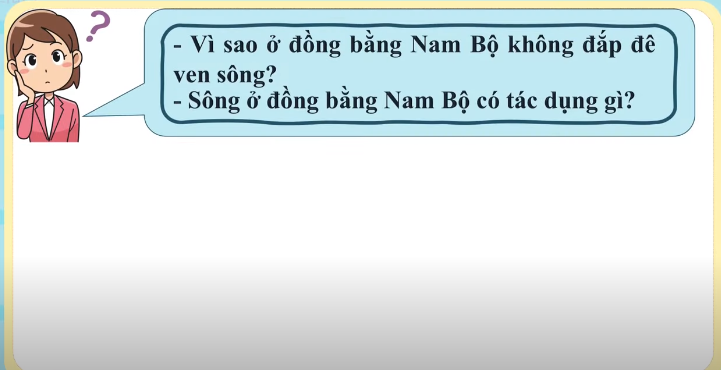 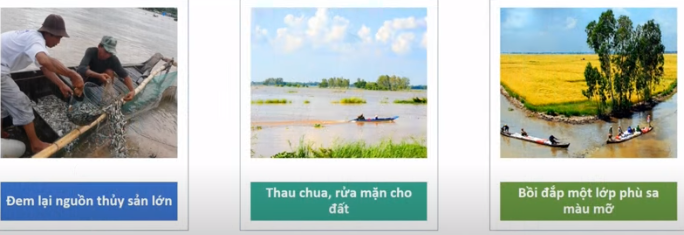 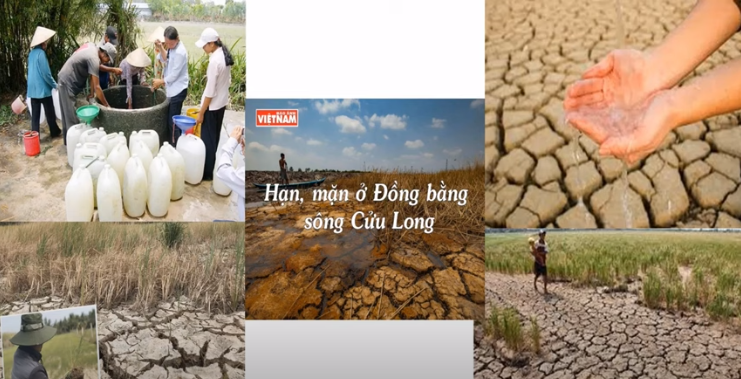 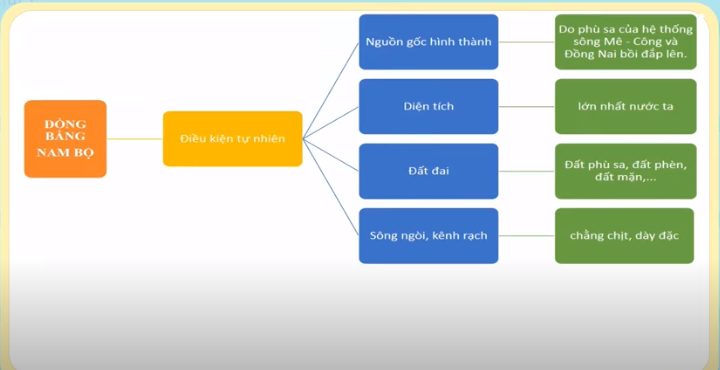 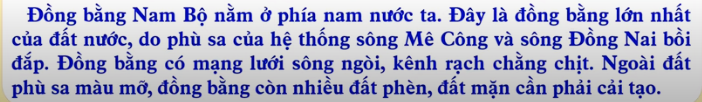 Một số hình ảnh ở Đồng bằng Nam BộĐồng Tháp Mười
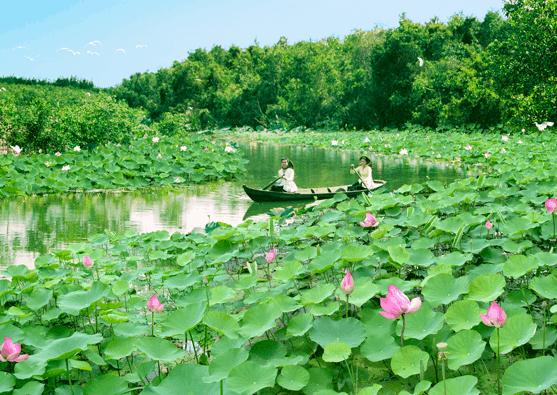 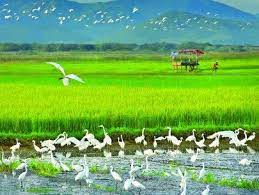 Kiến trúc độc đáo của Dinh Độc Lập - điểm đến lý tưởng trong hành trình du lịch miền Đông Nam Bộ
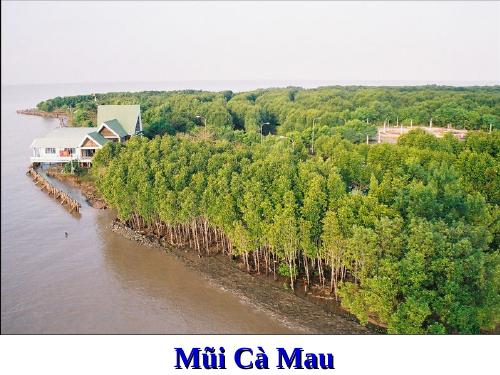 Hồ Dầu TiếngHồ  có diện tích trải dài trên địa phận ba tỉnh: Bình Dương, Bình Phước và Tây Ninh.
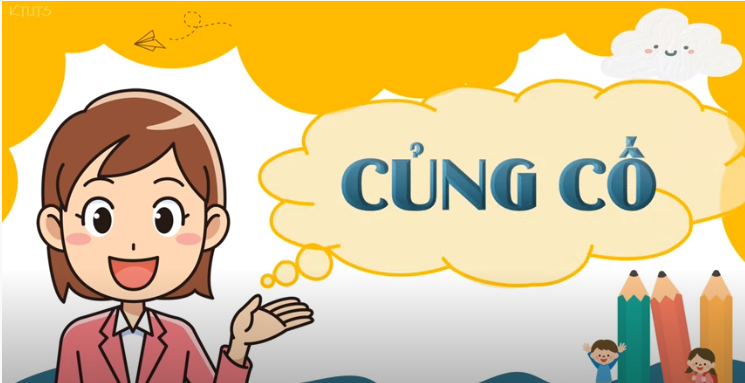 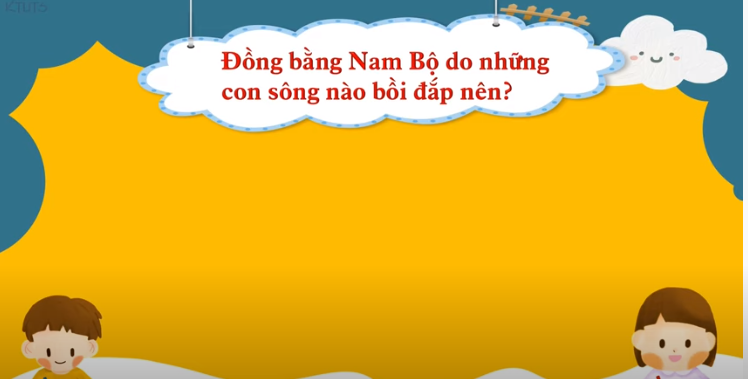 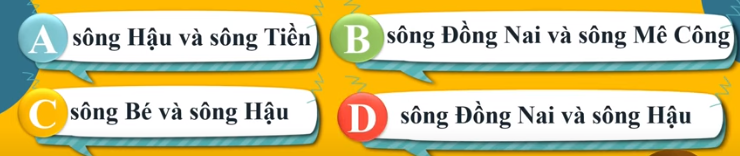 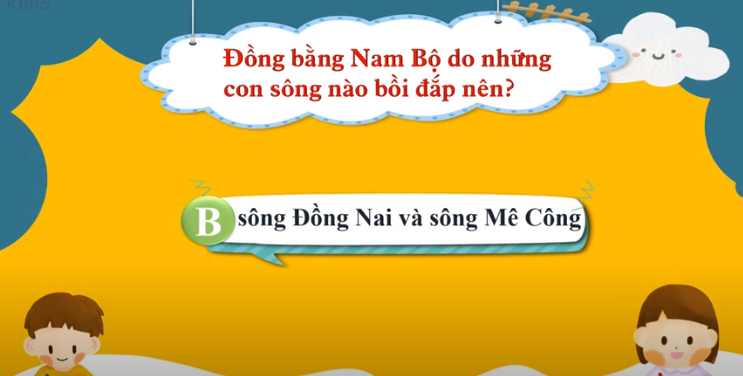 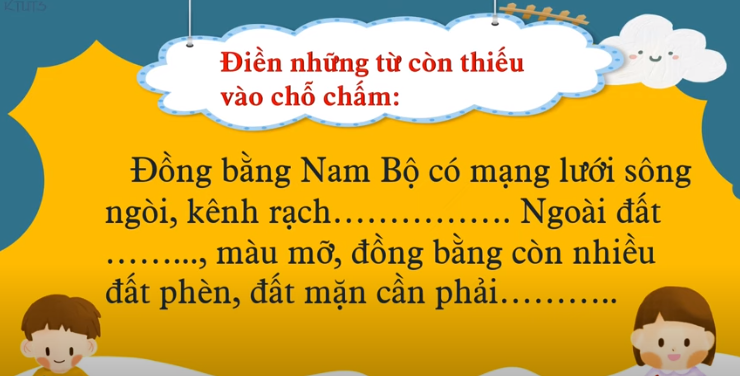 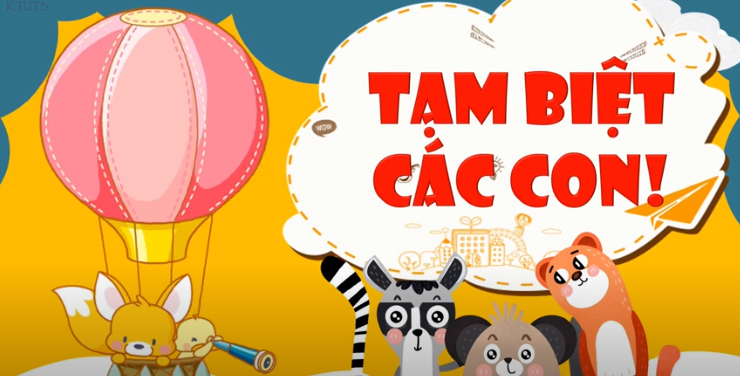